U 2: What are they making?
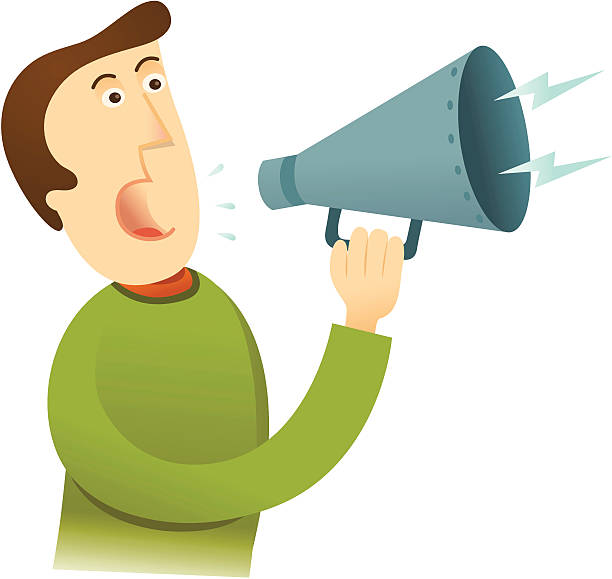 11- Form, Meaning and Function
Tr. Nora Khalid
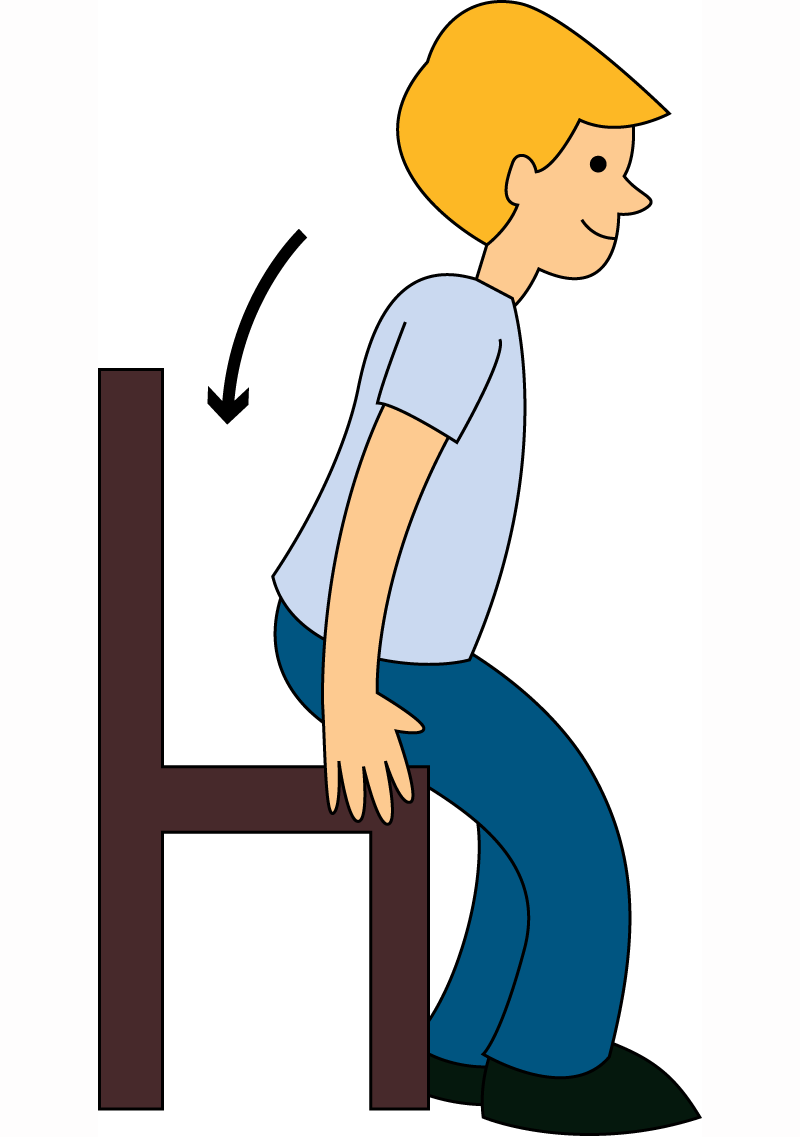 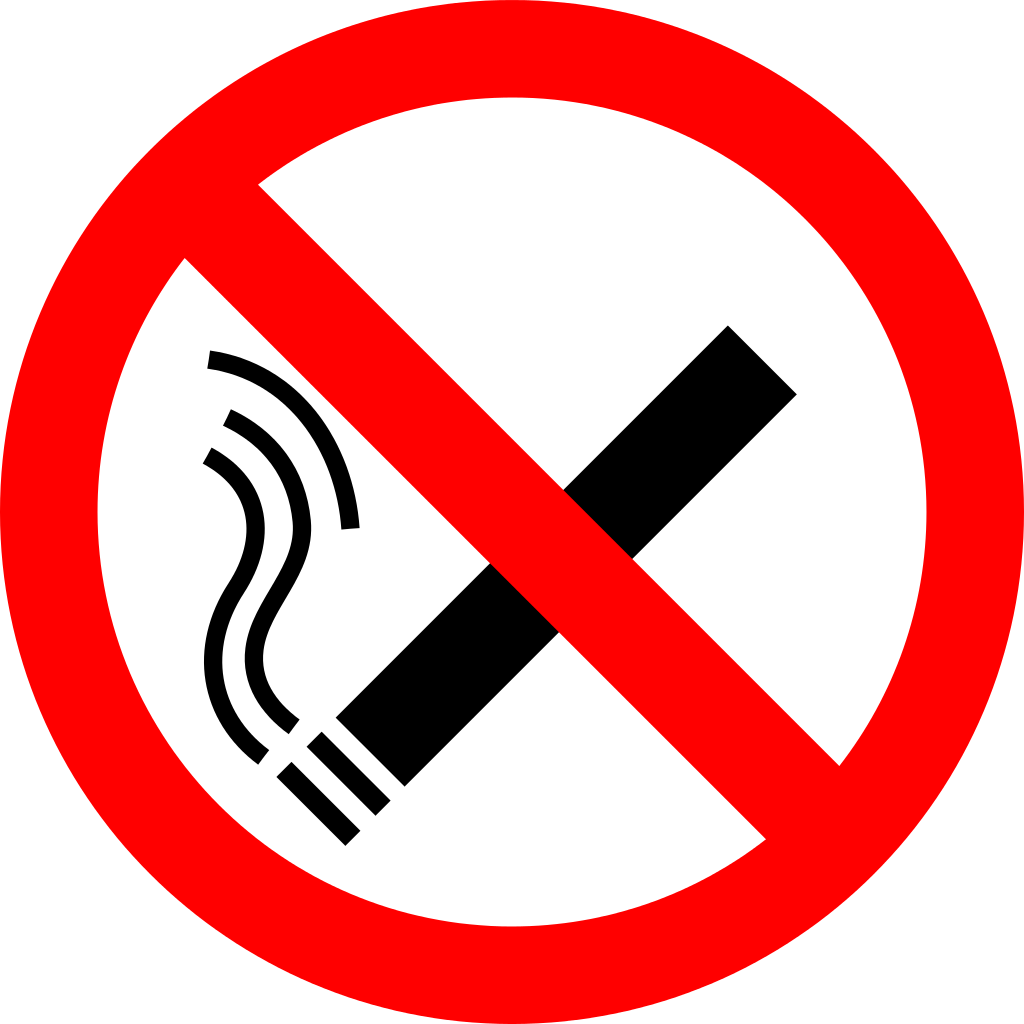 Sit down
Don’t smoke
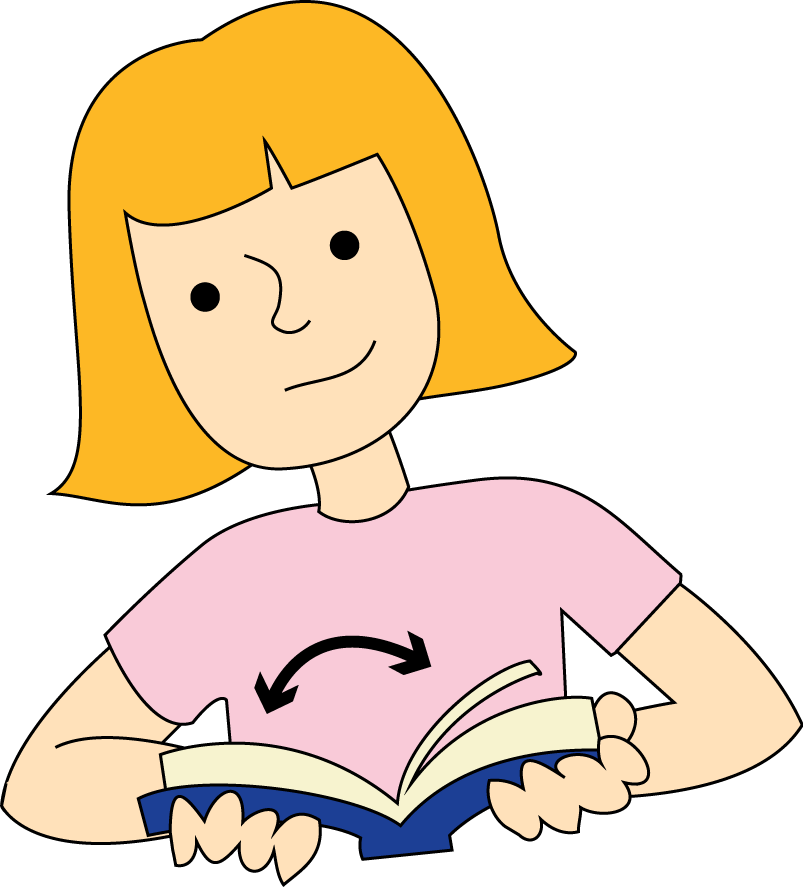 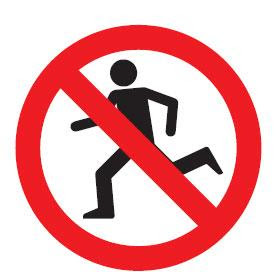 Open the book
Don’t run
Read
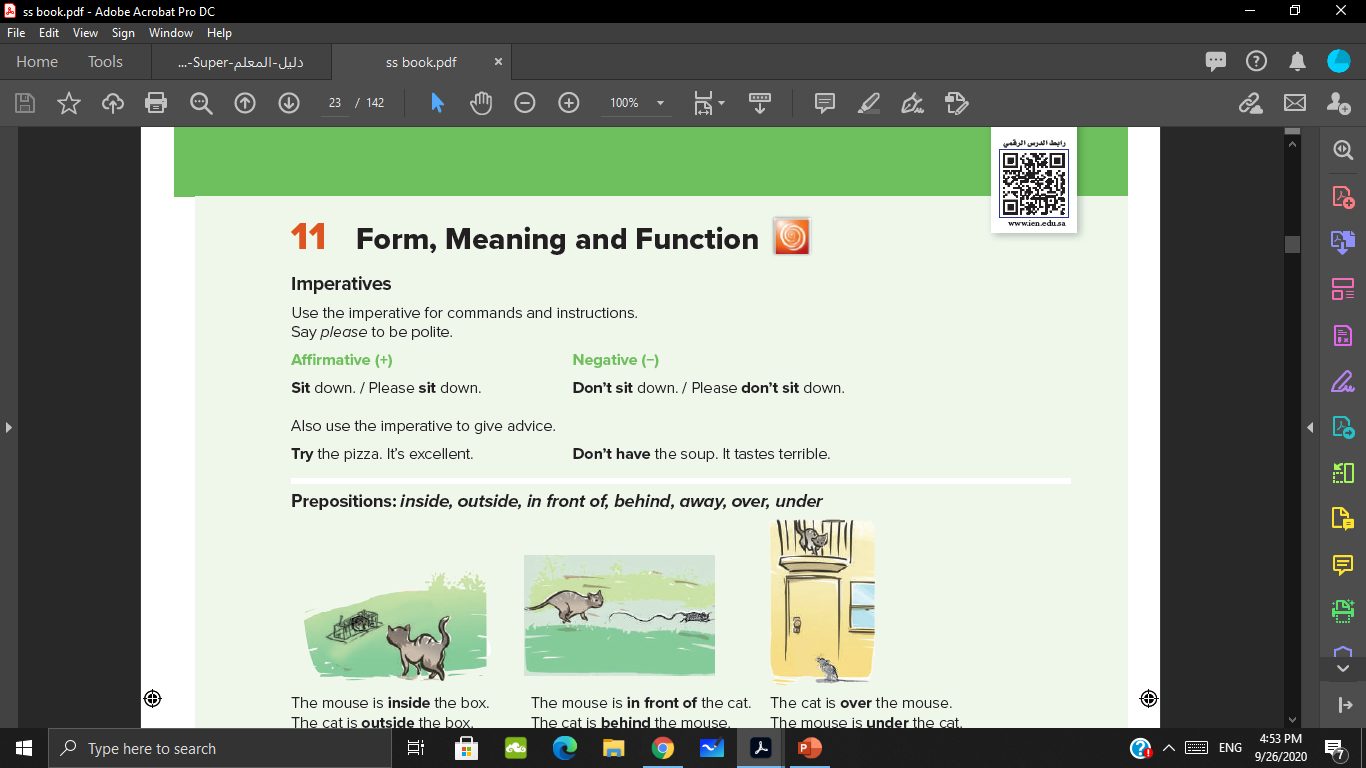 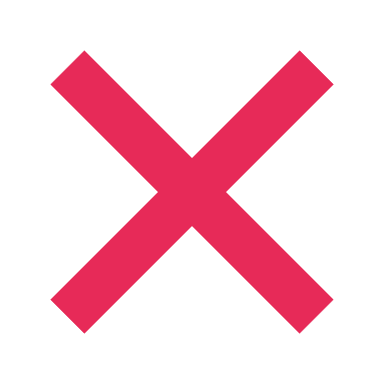 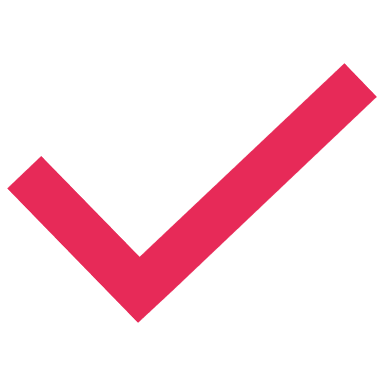 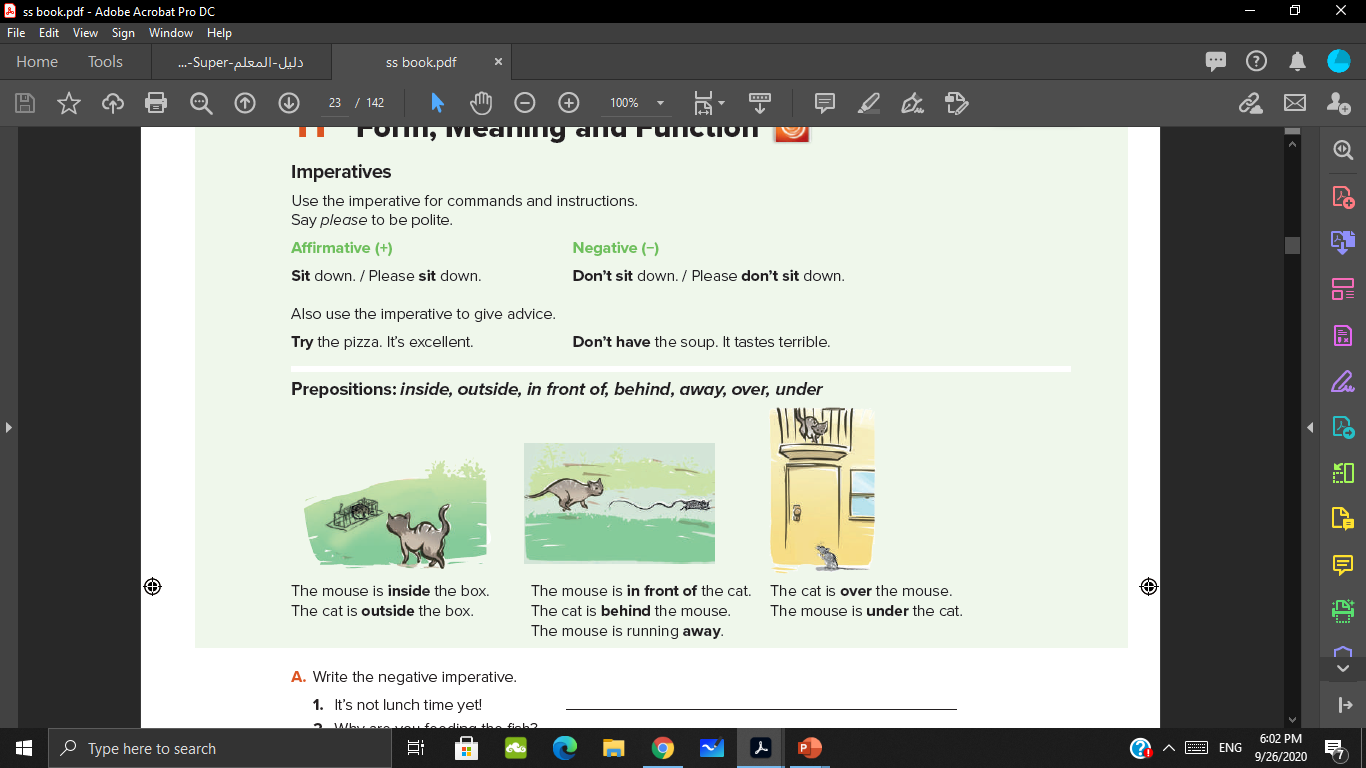 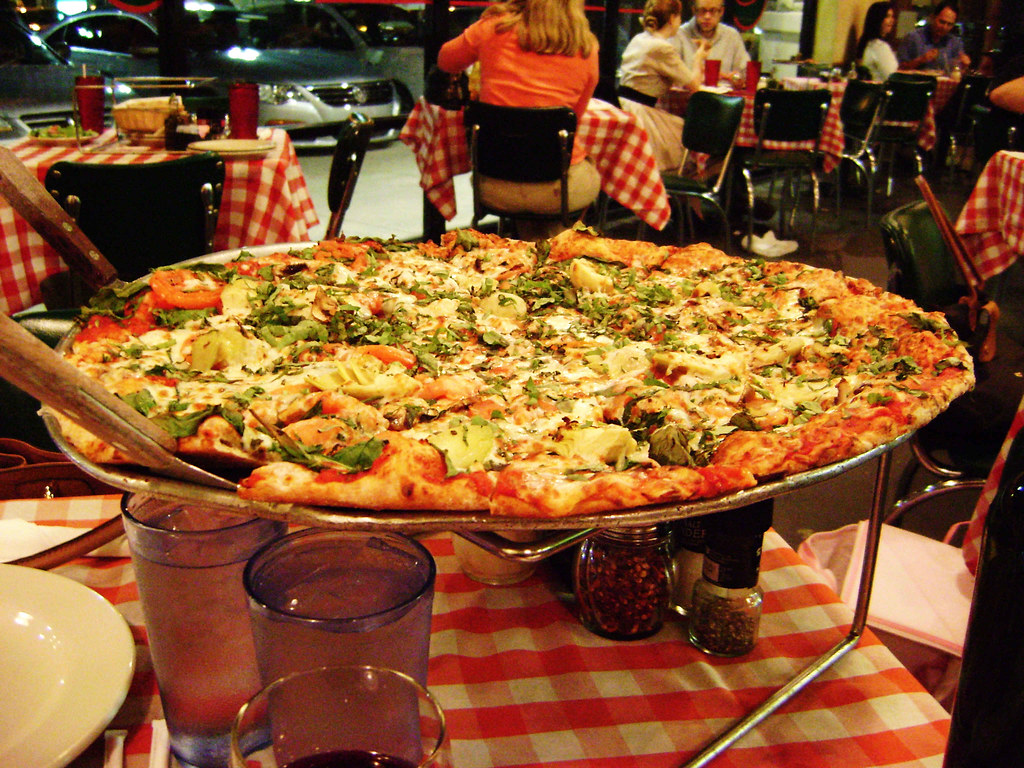 This Photo by Unknown Author is licensed under CC BY
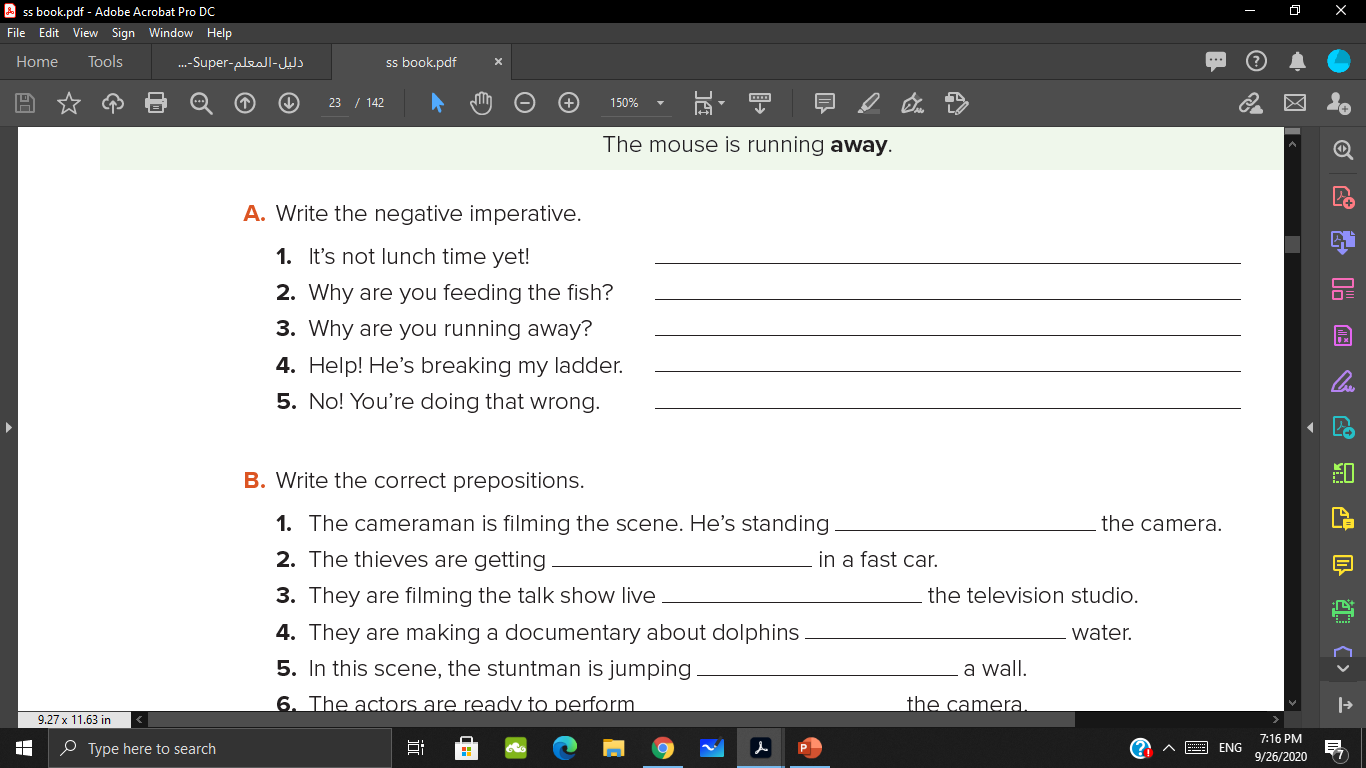 Don’t eat lunch.
Don’t eat the fish.
Don’t run away.
Don’t break my ladder.
Don’t do that.
3
2
1
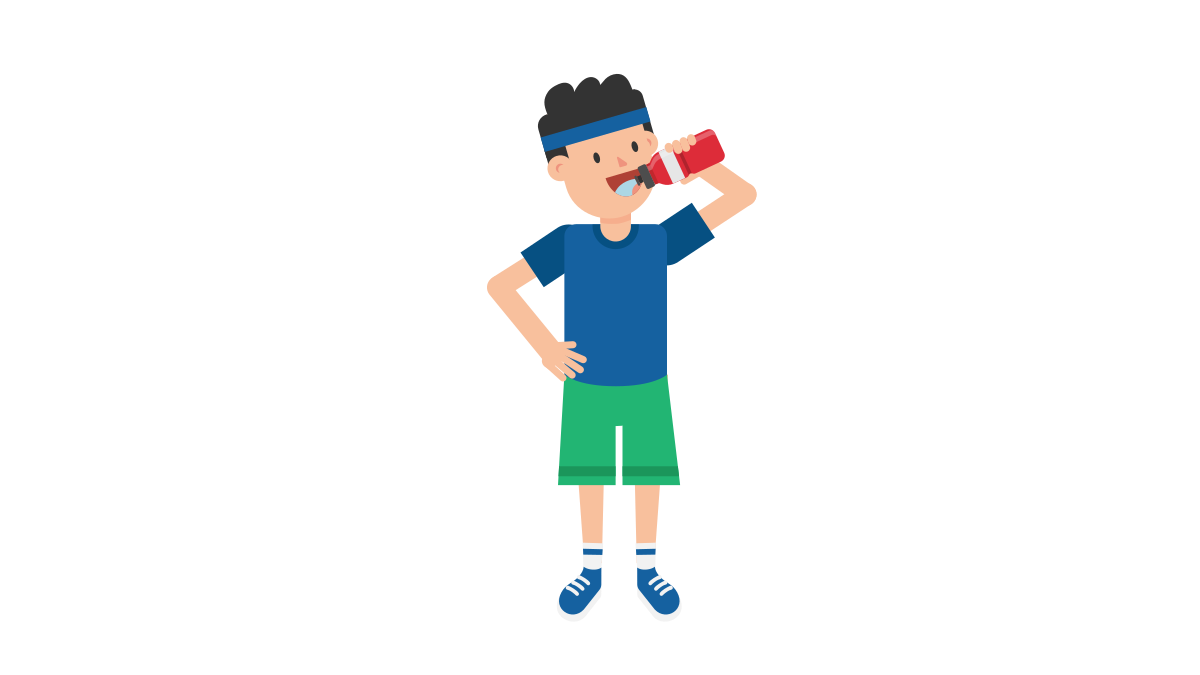 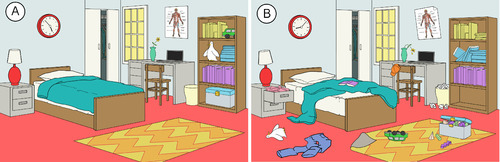 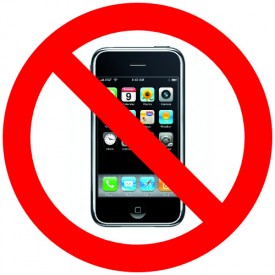 4
5
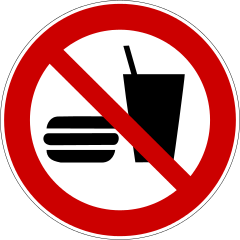 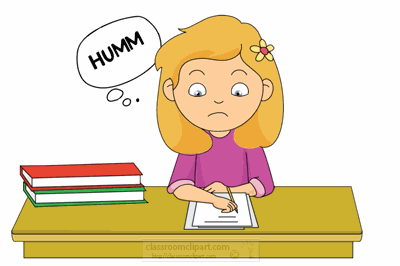 Do you remember the previous lesson about “preposition of place” ?
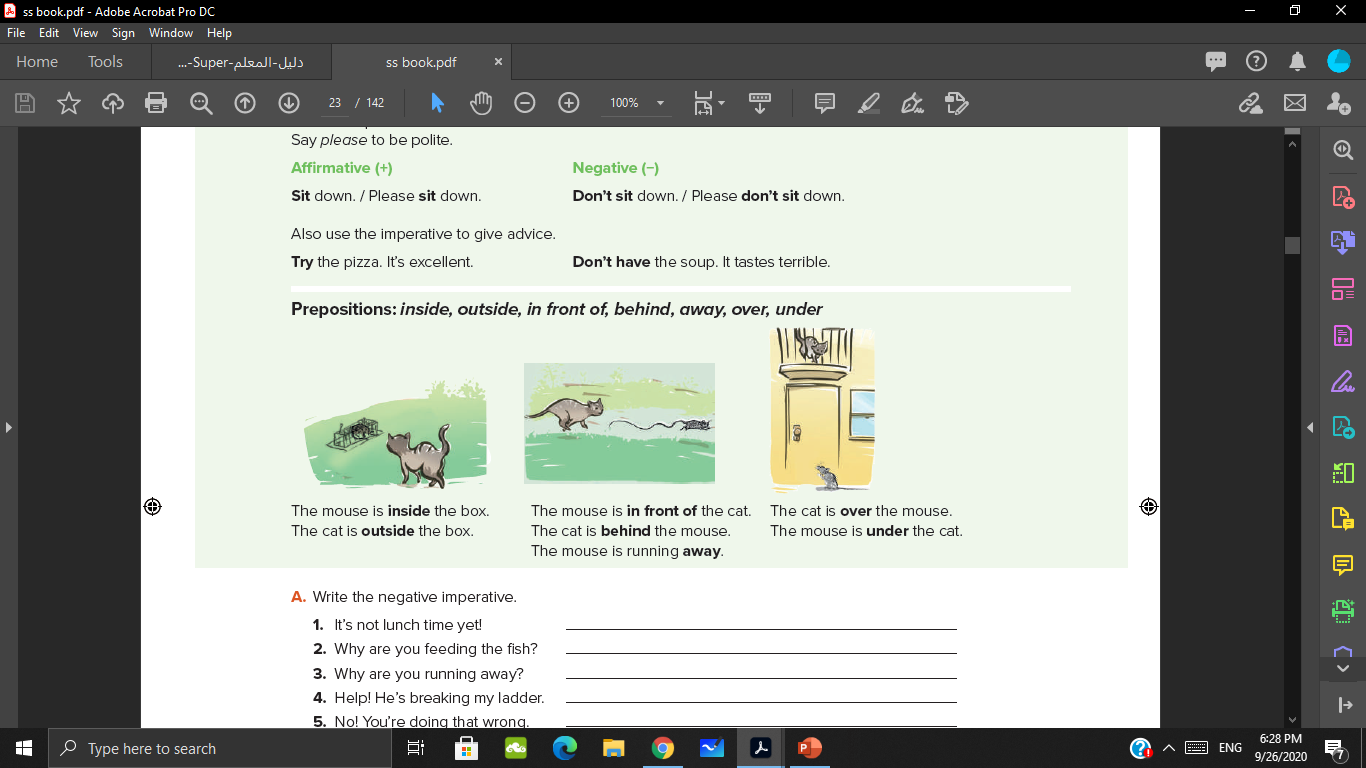 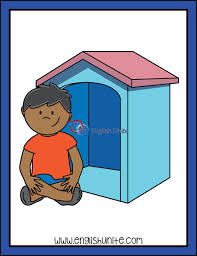 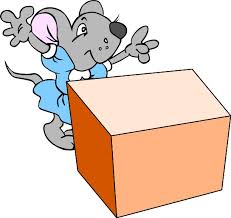 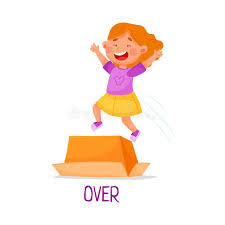 The mouse / the box
The girl / the box
The boy / the house
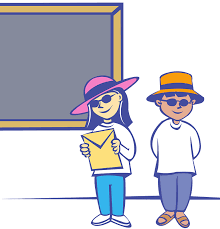 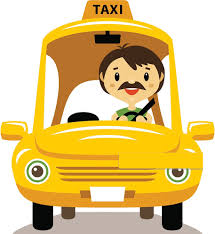 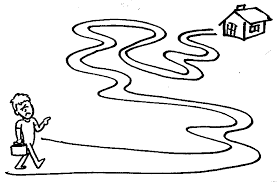 The man  / walking
The man / the car
The girl / the board
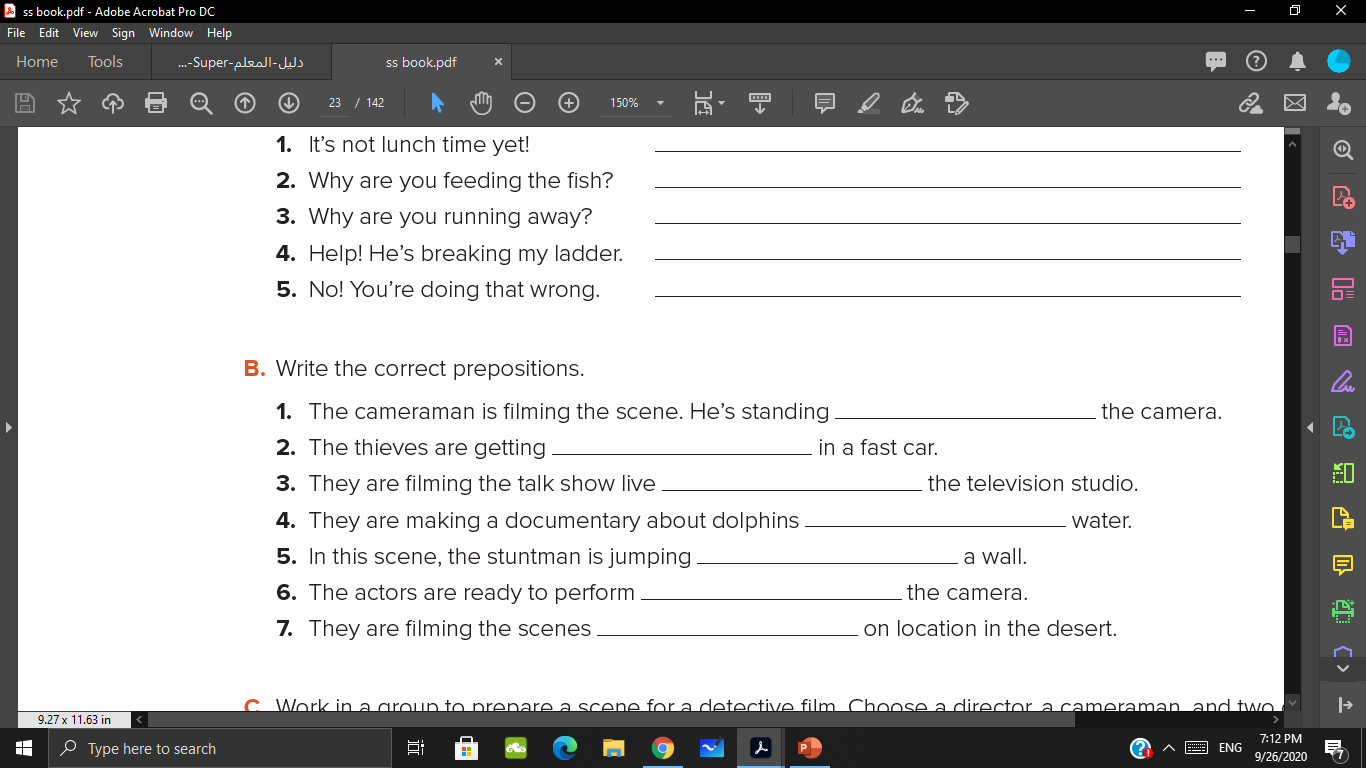 behind
away
inside
inside
over
in front of
outside
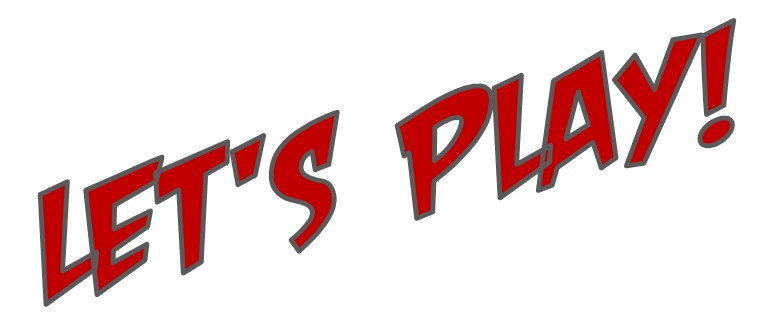 https://wordwall.net/play/4640/135/527